GCA Mexico Mission Trip 
2023
By: Sarah Perez BSc (Pharm), CDE, CBE, CTH, BCGP
Overview
01
02
Travellers Diarrhea
Hepatitis A
04
03
Typhoid
Tetanus
05
06
Mosquito Borne Diseases
Recommendations
01
Travelers Diarrhea
Travelers Diarrhea
#1 travel related illness
Mexico is country with moderate risk
Symptoms last 3-5 days on average but some cases can be longer than 1 week
> 80% of cases are due to E.Coli bacteria, rest are parasites & viruses 
Affects up to 60% of travelers
Prevention of Traveler’s Diarrhea
Non-drug measures - food & water precautions
Probiotics
Dukoral: vaccine against E.Coli offers about 50% protection 
Oral vaccine: 1 dose taken 2 weeks prior, 2nd dose taken 1 week prior
If already had this vaccine within past 5 years, only need 1 booster dose 1 week prior
Affects up to 60% of travelers
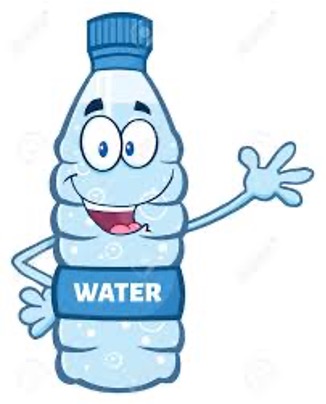 Treatment of Traveler’s Diarrhea
Oral Rehydration
Imodium
Antibiotics: Azithromycin - 2 tablets once daily for 1-3 days 
		        : reduces duration of diarrhea if bacterial cause
02
Hepatitis A
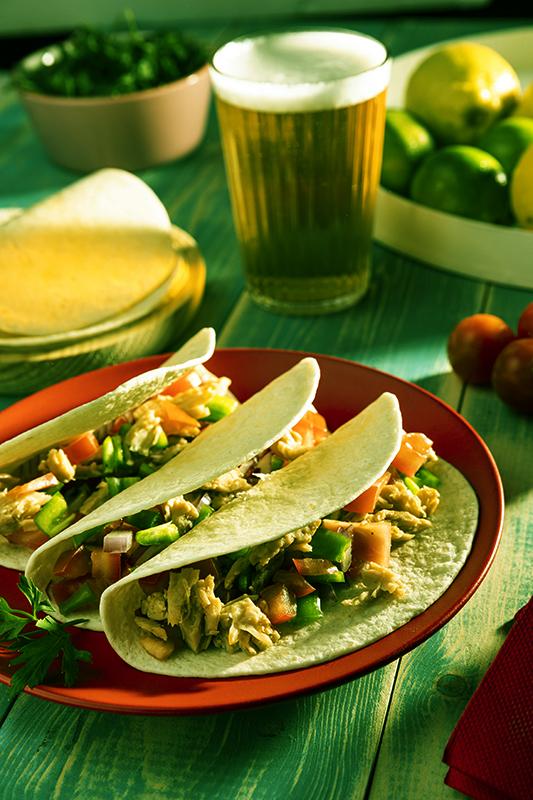 Hepatitis A
Viral disease affecting the liver for which there is no treatment
Can cause inflammation and dysfunction of the liver which worsens with age
Spread primarily through contaminated food and water
High risk in developing countries
Hepatitis A Prevention
Hepatitis A vaccine: Havrix or Avaxim
Highly effective after 1 dose, however booster within 6-12 months provides immunity for approximately 25 years
Not offered through routine childhood vaccines in Alberta
Minimal side effects, usually just a sore arm at injection site
[Speaker Notes: Twinrix is a commonly known vaccine but this one has hep a and hep b in it, Most kids will have had the full hep b series starting in grade 5 or 6 so unless your child hasn’t had that then we don’t need to worry about hep b.]
03
Typhoid
Typhoid
Bacterial (salmonella) infection transmitted via contaminated food and drinks
Symptoms: fever, abdominal pain, fatigue & headache 
20% case fatality if left untreated
Mexico listed as one of the countries with high incidence
Typhoid Prevention
Typhoid vaccine: Typhim
Not offered through routine childhood vaccines in Alberta
Injection must be given at least 2 weeks prior to the trip
Provides immunity for 3 years
Side effects are usually just injection site reactions of sore arm
04
Tetanus
Tetanus
Transmitted through contamination of a wound by bacterial spores
Prevalent in developing countries
Vaccine is offered as part of routine publicly funded vaccination schedule in Alberta
Boosters are required every 10 years
05
Mosquito Borne Diseases
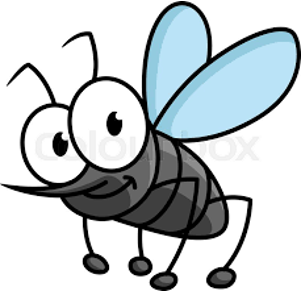 Mosquito Borne Diseases
Zika, Chikungunya, Dengue fever
All contracted by Aedes mosquito which bites during the day with peak biting during the first 2-3 hours after dawn & mid to late afternoon
Symptoms include fever, fatigue, headache, rash & joint pain
Usually able to recover in 1-2 weeks without serious complications
Prevention of  Mosquito borne Diseases
No vaccines available
DEET containing products: 20% DEET lasts 1-3 hours, 30% lasts up to 6 hours
Cover up with long, loose, light coloured clothing during peak  biting times
Avoid having containers with open stagnant water around
Always apply insect repellants after sunscreen as effectiveness of repellents reduces more rapidly than sunscreen
06
Recommendations
Recommendations
Dukoral &/Antibiotic
Typhoid Vaccine
Hepatitis A vaccine
Can be administered 1 day prior
Must administer 2 weeks prior
Must start Dukoral 2 weeks prior to trip
Tetanus Booster
Sunscreen
Mosquito Repellant
If not up to date
DEET 20-30%
What is the cost?
Hepatitis A
Typhim
Tetanus
$70
$43
$57
Dukoral
Azithromycin
$105
$18
[Speaker Notes: These are costs without insurance!  Most drug insurance companies cover the costs  either fully or partially.
If you’d like to call or email me with your insurance cards, I can check for coverage for you.]
Questions?
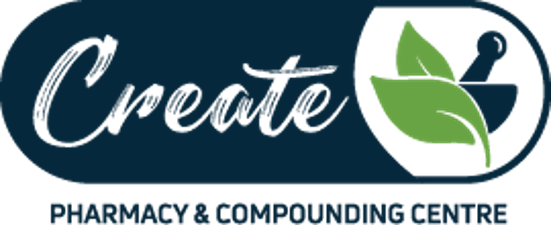 159 Mahogany Centre SE, Calgary, T3M 2V6
Tel: 403-299-5808
Email: sarah@createpharmacy.ca